E-COMMERCE Business Plan PPT
Your company name
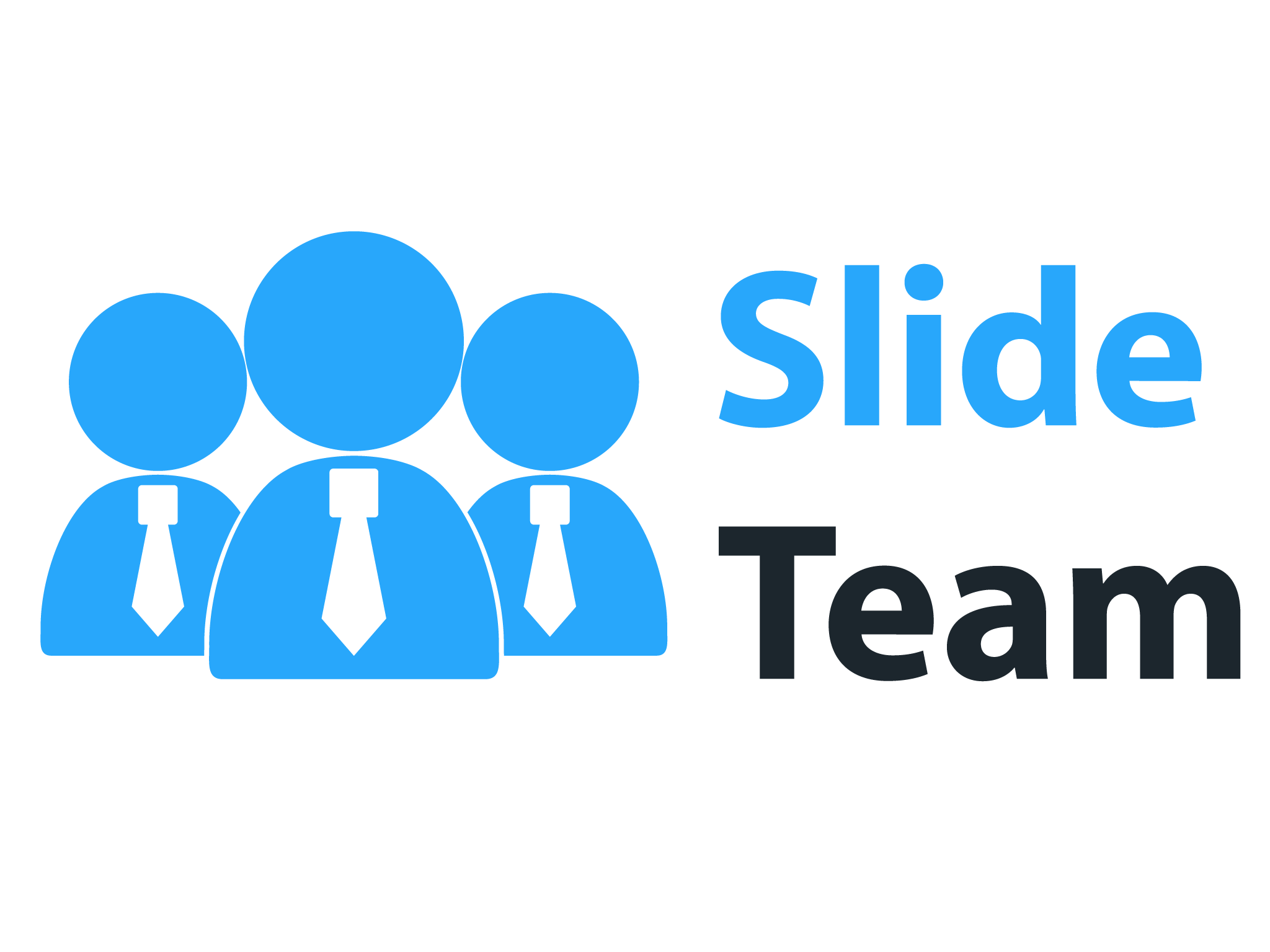 Table of contents for e-commerce business plan ppt
Company Analysis and Overview
Industry Analysis
Customer Analysis
Marketing Plan
Management Summary
01
02
03
04
05
06
07
08
09
10
11
12
Operational Plan
Financial Plan
Competitor Analysis
Comprehensive SWOT analysis of e-commerce platform
Possible exit stratégies for e-commerce platform
Detailed porter’s five forces analysis for e-commerce platform
Key abbreviations used in the plan
2
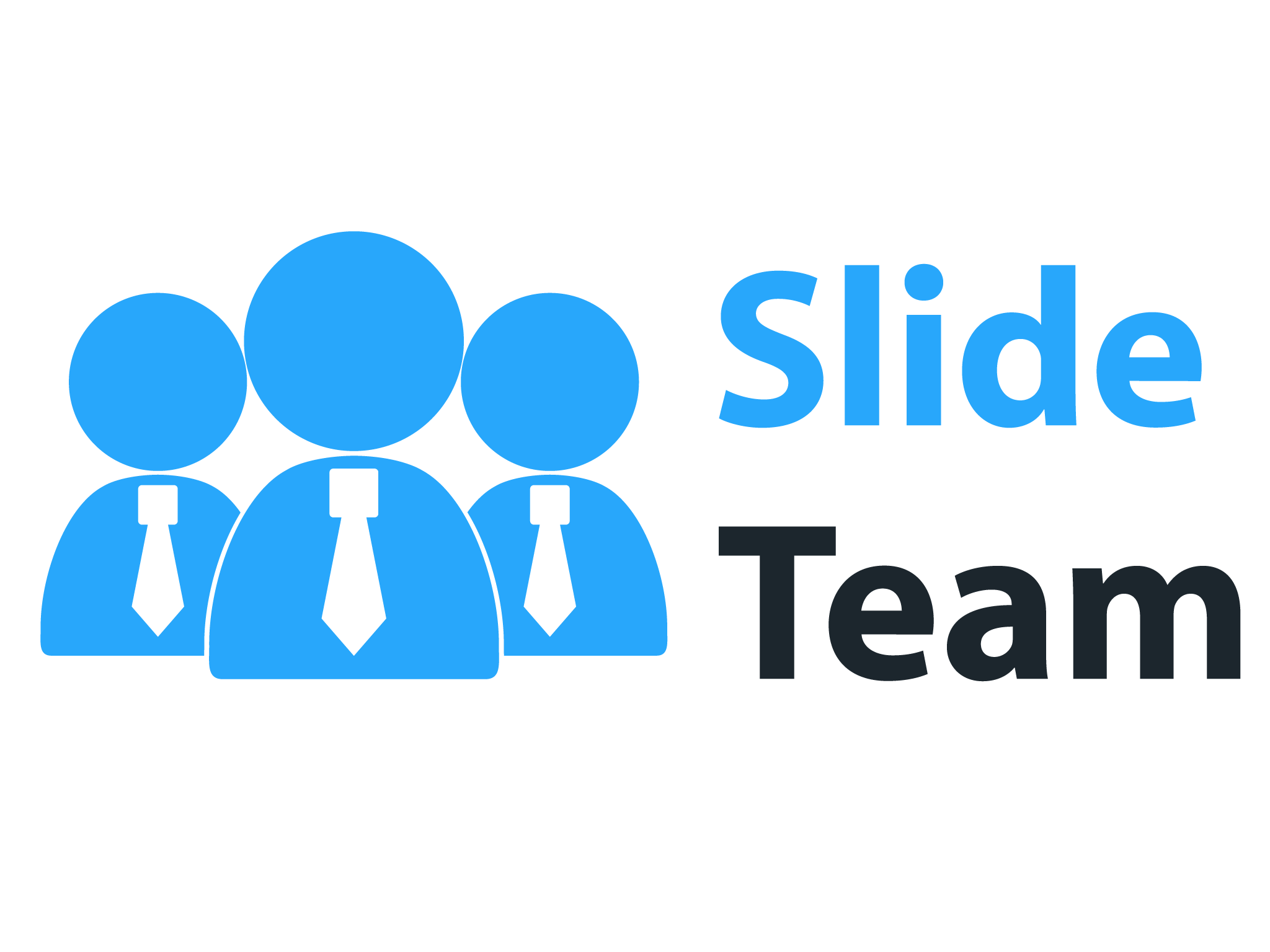 Agenda for e-commerce platform start-up
Here are a few reasons why an agenda slide is important for an ecommerce business plan:

Provides a roadmap: An agenda slide serves as a roadmap for the presentation, outlining the topics that will be covered and the order in which they will be discussed. This helps the audience to follow along and understand the flow of the presentation.

Sets expectations: By presenting an agenda slide at the beginning of the presentation, you can set expectations for what will be covered and how long each topic will take. This helps to manage the audience's expectations and keeps them engaged throughout the presentation.

Shows professionalism: An agenda slide demonstrates that you have prepared for the presentation and have a clear plan for what you want to communicate. This can help to establish credibility and professionalism with the audience.

Helps to prioritize information: An agenda slide can also help to prioritize information, highlighting the most important topics and ensuring that they are given adequate time and attention.

Overall, an agenda slide is an important tool for organizing and communicating the key points of an ecommerce business plan presentation. It can help to keep the discussion focused, engage the audience, and establish credibility and professionalism.
3
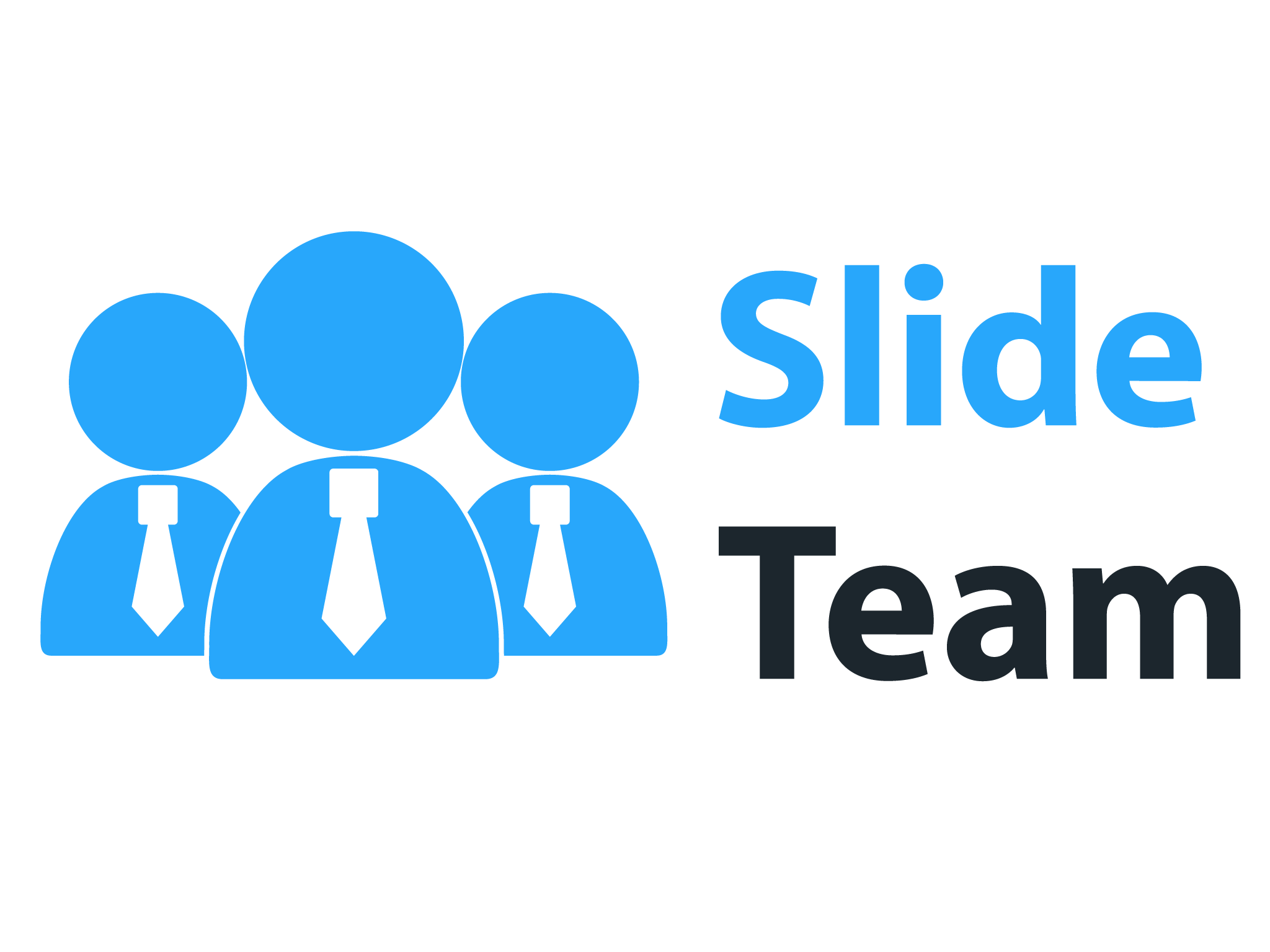 Executive summary of emerging e-commerce platform
An emerging e-commerce platform refers to a digital platform that enables businesses and individuals to conduct commercial transactions online. Such platforms have become increasingly popular in recent years, fueled by the growth of online shopping and the convenience it provides to customers.

The key features of an emerging e-commerce platform typically include an online marketplace where sellers can list their products, a shopping cart system that allows buyers to add items to their cart and checkout, and a payment gateway that facilitates secure transactions.

Emerging e-commerce platforms often provide additional tools and services to help businesses manage their online stores, including inventory management, order fulfillment, and customer relationship management.
One of the main advantages of an emerging e-commerce platform is that it allows businesses to reach a global audience and expand their customer base beyond their physical location. It also provides a cost-effective way for businesses to start selling online without having to invest in their own e-commerce infrastructure.

However, emerging e-commerce platforms also face challenges such as competition from established platforms, maintaining customer trust and security, and adapting to changing consumer trends and preferences.
Overall, the emergence of e-commerce platforms has transformed the way businesses sell their products and services, and has opened up new opportunities for entrepreneurs and small businesses to enter the global marketplace.
4
This slide is 100% editable. Adapt it to your needs and capture your audience's attention.
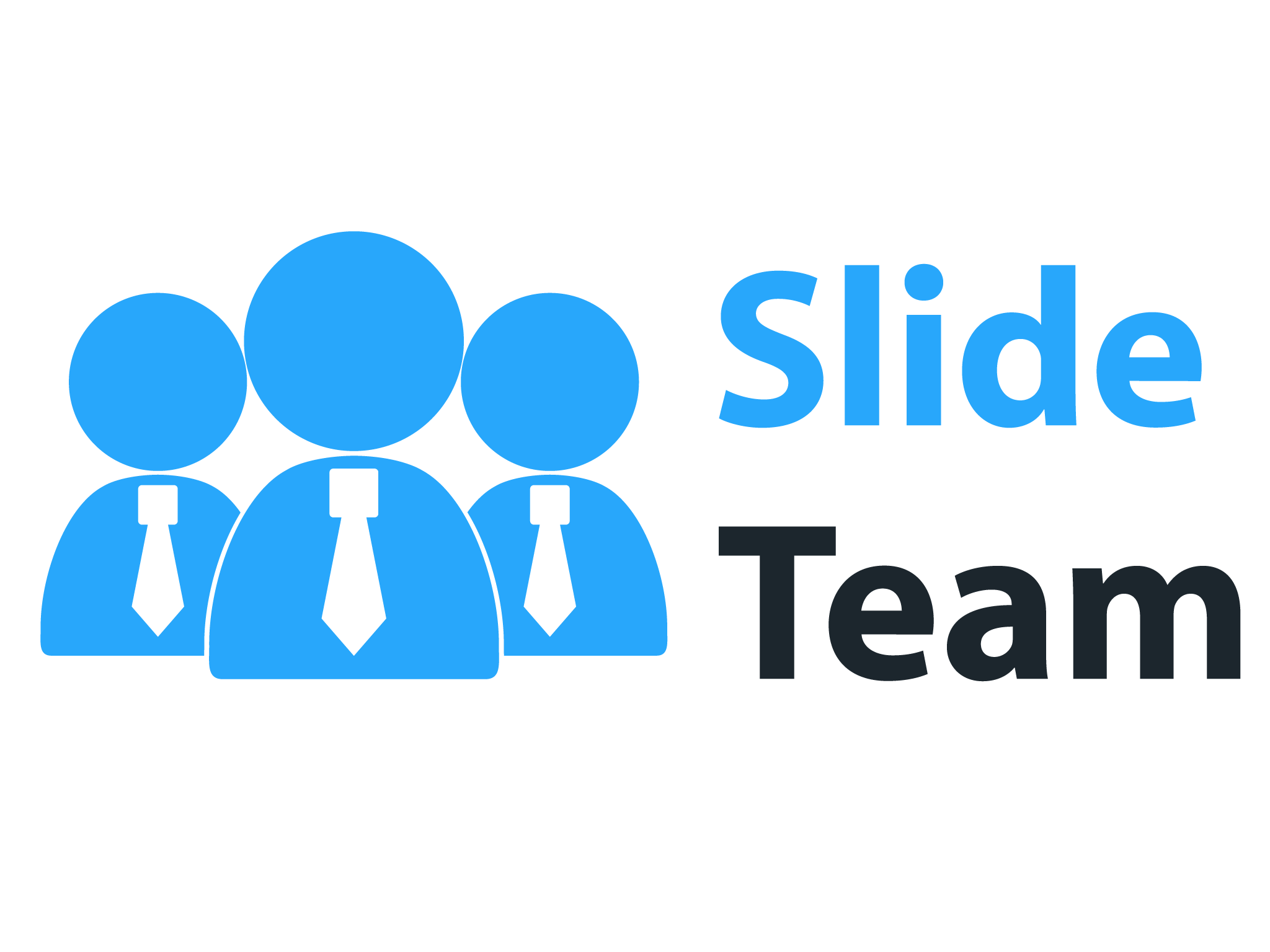 Start-up cost summary for e-commerce platform
The start-up costs for an e-commerce platform can vary depending on several factors, including the size and complexity of the platform, the features offered, and the type of products being sold. Here is a general summary of the key expenses you may need to consider when starting an e-commerce platform:

Website Development: This includes the cost of designing and developing your website, including front-end and back-end development, website hosting, and website security. The cost of website development can range from a few thousand dollars to tens of thousands of dollars, depending on the complexity of your platform.

E-commerce Platform: You will need to choose an e-commerce platform to power your online store. The cost of this can vary depending on the platform you choose. Some platforms charge a monthly subscription fee, while others may charge a percentage of each sale made through the platform.

Payment Processing: You will need to set up a payment gateway to process transactions on your platform. Payment processing companies typically charge a per-transaction fee and a percentage of the sale amount.

Product Sourcing: If you plan to sell physical products, you will need to source inventory. This can include manufacturing your own products or purchasing products from suppliers. The cost of product sourcing can vary widely depending on the type of products you plan to sell.
5
This graph/chart is linked to excel, and changes automatically based on data. Just left click on it and select “Edit Data”.
Meet our team
Name here
Name here
Name here
Designation
Designation
Designation
This slide is 100% editable. Adapt it to your needs and capture your audience's attention.
This slide is 100% editable. Adapt it to your needs and capture your audience's attention.
This slide is 100% editable. Adapt it to your needs and capture your audience's attention.
6
Puzzle
Add text here
Add text here
Add text here
Add text here
This slide is 100% editable. Adapt it to your needs and capture your audience's attention.
This slide is 100% editable. Adapt it to your needs and capture your audience's attention.
This slide is 100% editable. Adapt it to your needs and capture your audience's attention.
This slide is 100% editable. Adapt it to your needs and capture your audience's attention.
04
01
03
02
7
E-commerce Business Plan
Click here to download the 100% editable E-commerce Business Plan PowerPoint Template
8
Thank You
Address
# street number, city, state
Contact Number
0123456789
Email Address
Emailaddress123@gmail.Com
9